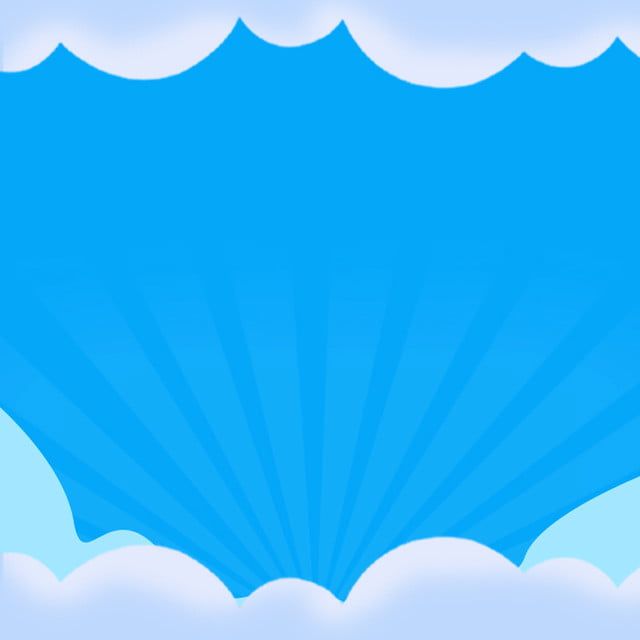 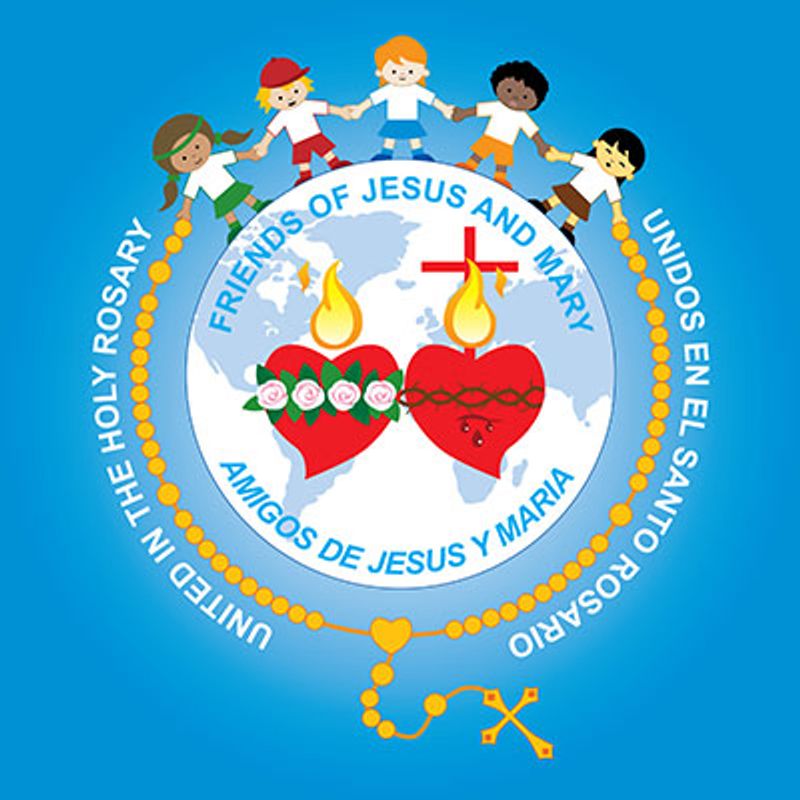 Ministerio Amigos	 de Jesús y María
www.fcpeace.org
LA VIDA DEL HOMBRE NO DEPENDE DE LA ABUNDANCIA DE BIENES
Ciclo C-XVIII Domingo del Tiempo Ordinario

 Lucas 12, 13-21
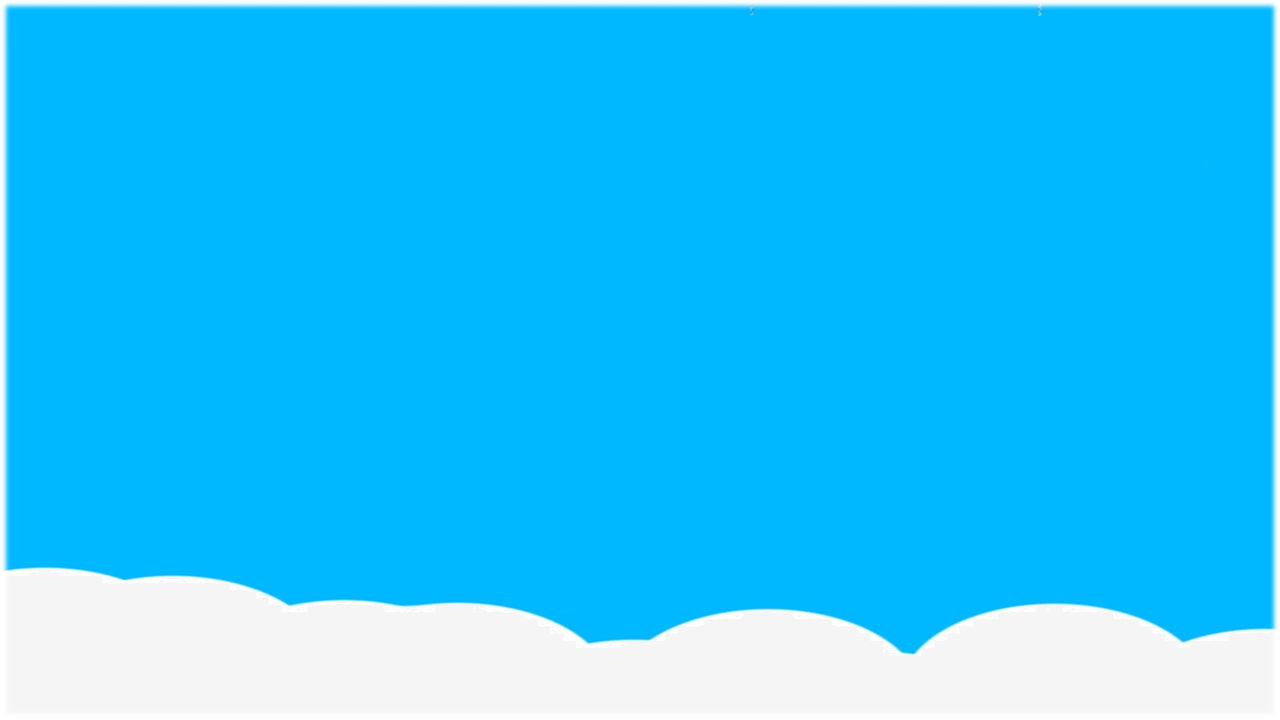 En aquel tiempo, hallándose Jesús en medio de una multitud, un hombre le dijo: “Maestro, dile a mi hermano que comparta conmigo la herencia”. 

Pero Jesús le contestó: “Amigo, ¿quién me ha puesto como juez en la distribución de herencias?” 

Y dirigiéndose a la multitud, dijo: “Eviten toda clase de avaricia, porque la vida del hombre no depende de la abundancia de los bienes que posea”.
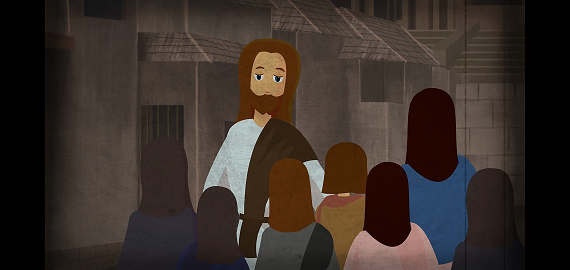 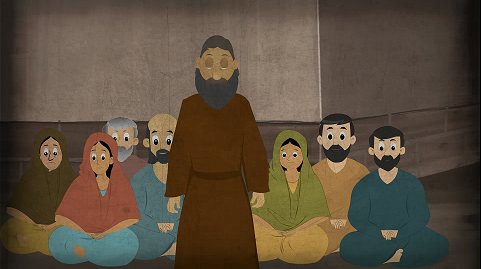 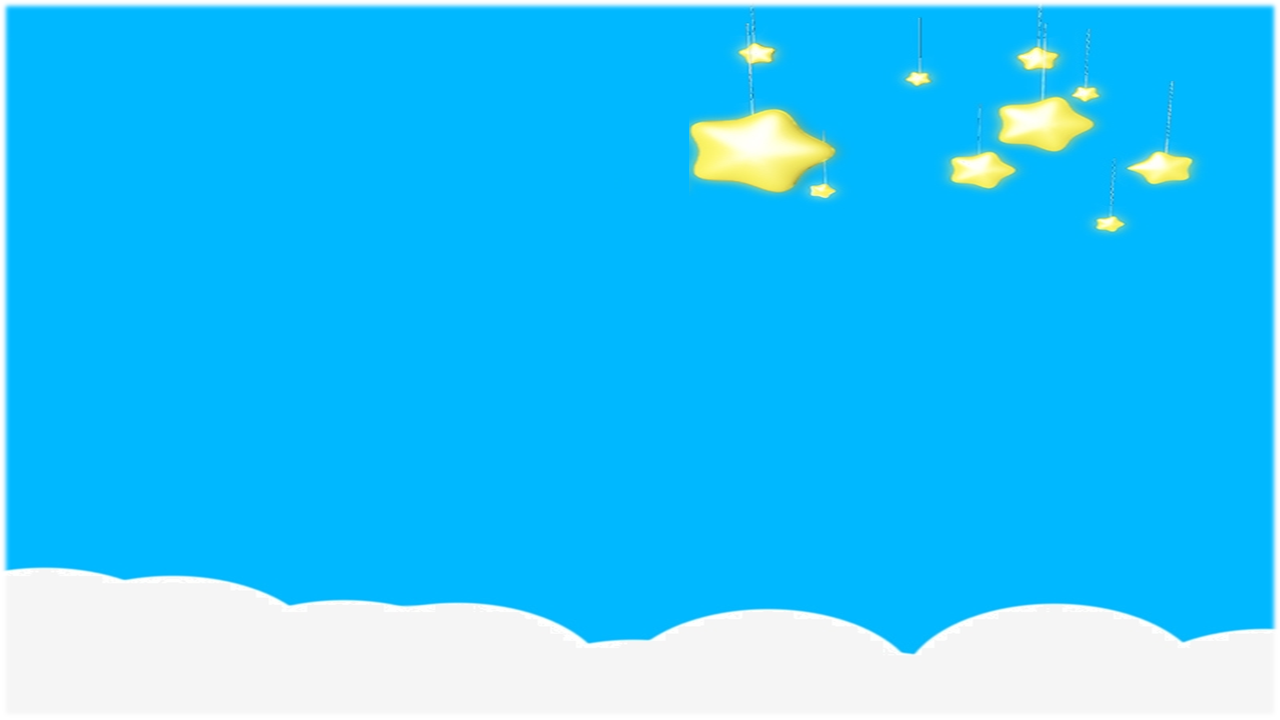 Después les propuso esta parábola: “Un hombre rico obtuvo una gran cosecha y se puso a pensar: ¿Qué haré, porque no tengo ya en dónde almacenar la cosecha?
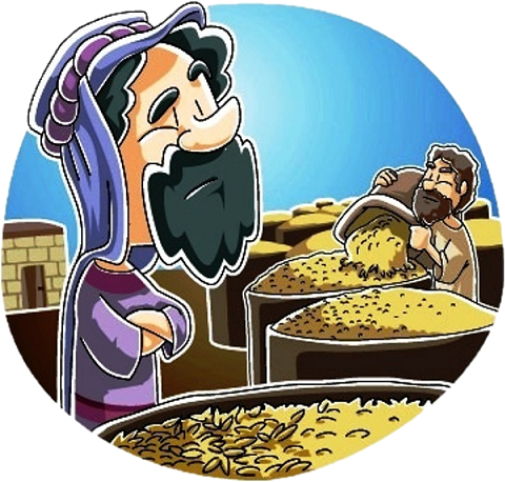 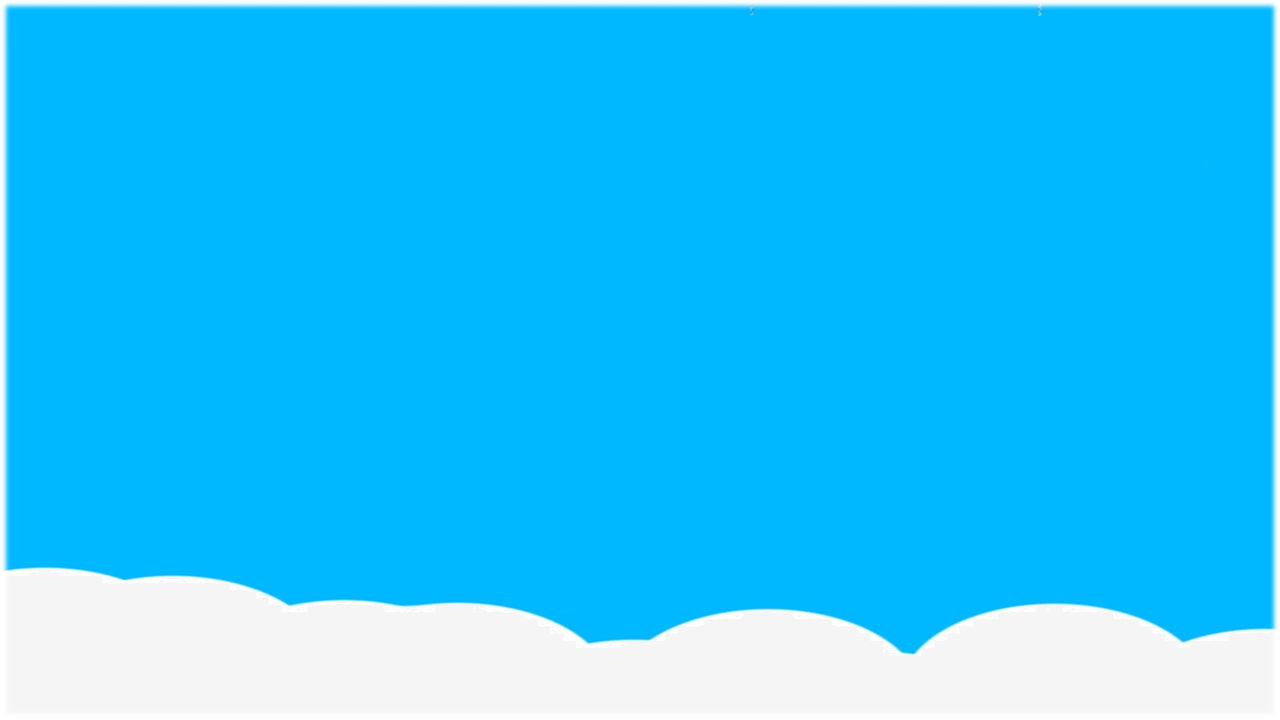 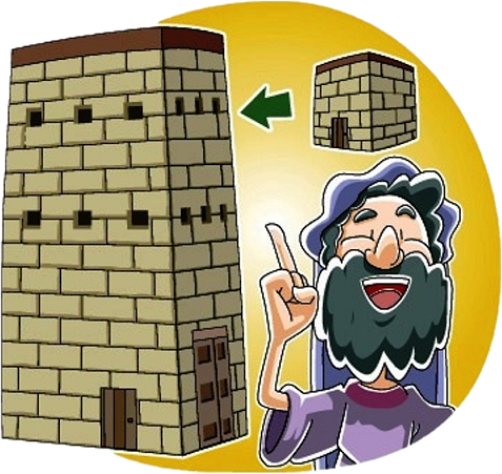 Ya sé lo que voy a hacer: Entonces podré decirme: Ya tienes bienes acumulados para muchos años; descansa, come, bebe y dáte a la buena vida’.
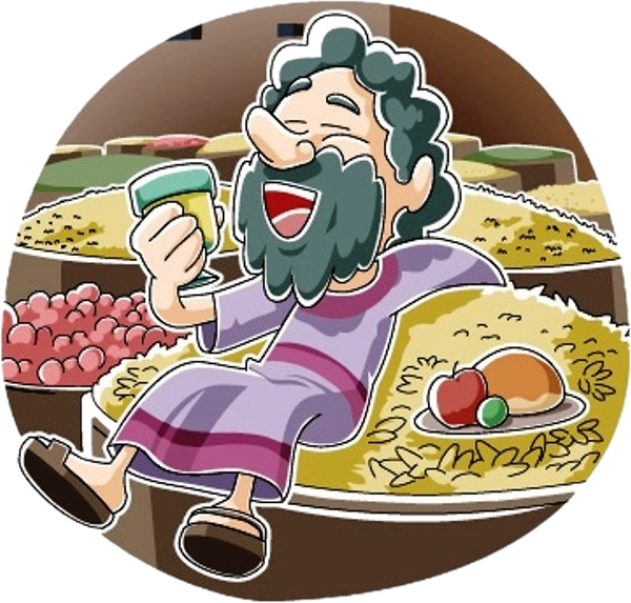 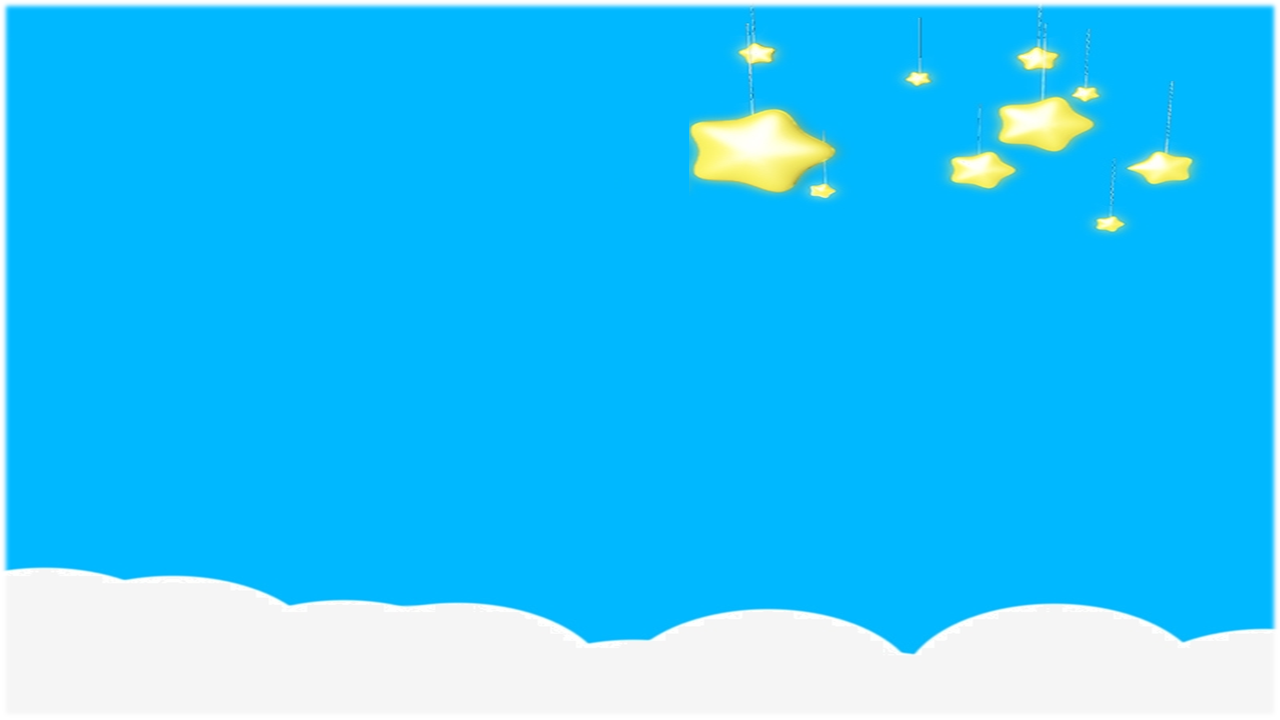 Pero Dios le dijo: ‘¡Insensato! Esta misma noche vas a morir. ¿Para quién serán todos tus bienes?’ Lo mismo le pasa al que amontona riquezas para sí mismo y no se hace rico de lo que vale ante Dios”.
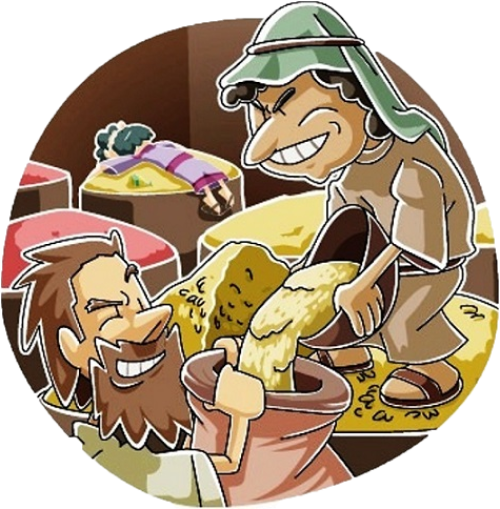 PALABRA DEL SEÑOR
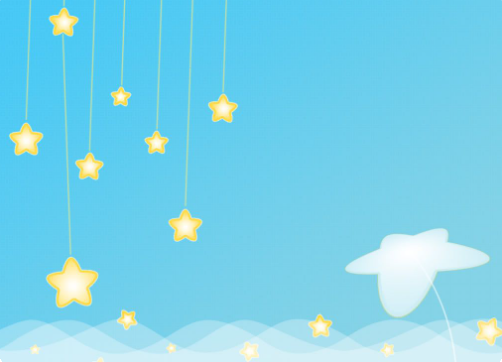 REFLEXIÓN
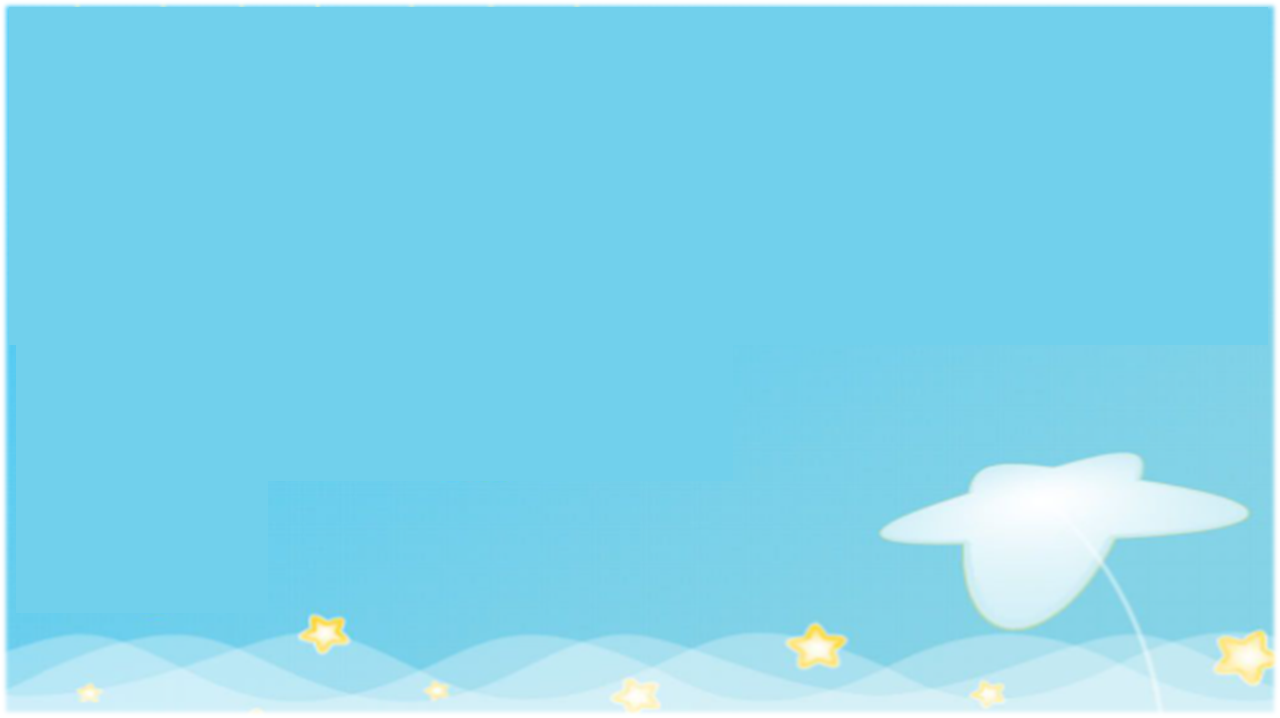 Jesús dice: la vida del hombre no depende de la abundancia de los bienes, ¿Qué significa esto?
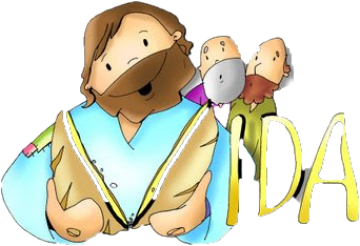 Jesús sabe que lo más importante es llegar a la vida eterna, no almacenar muchos materiales
¿Como llegamos a la vida eterna?
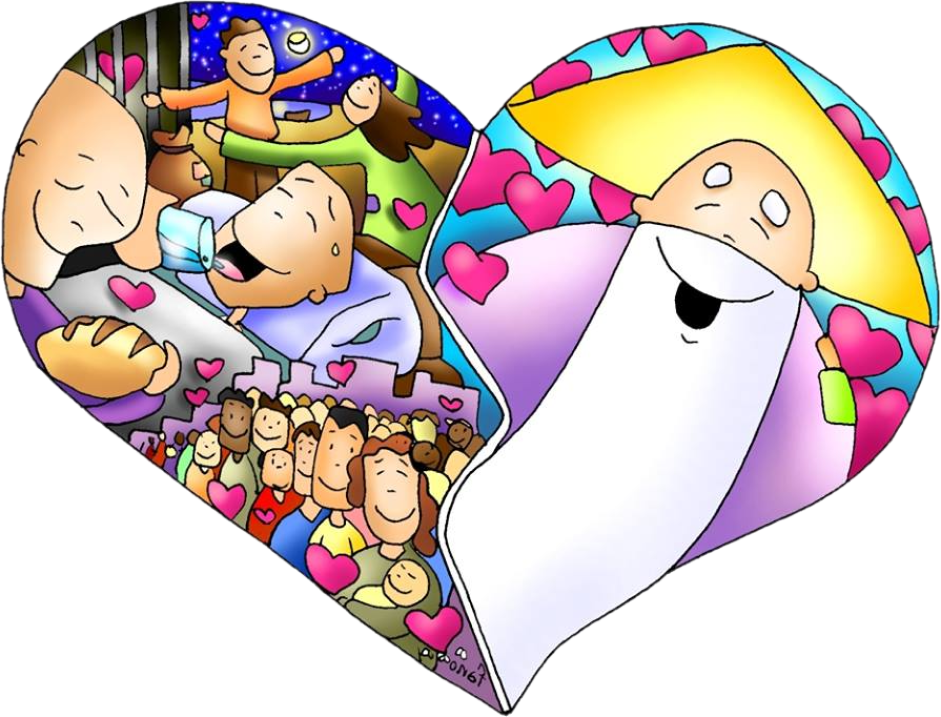 Amando a Dios y amando al prójimo
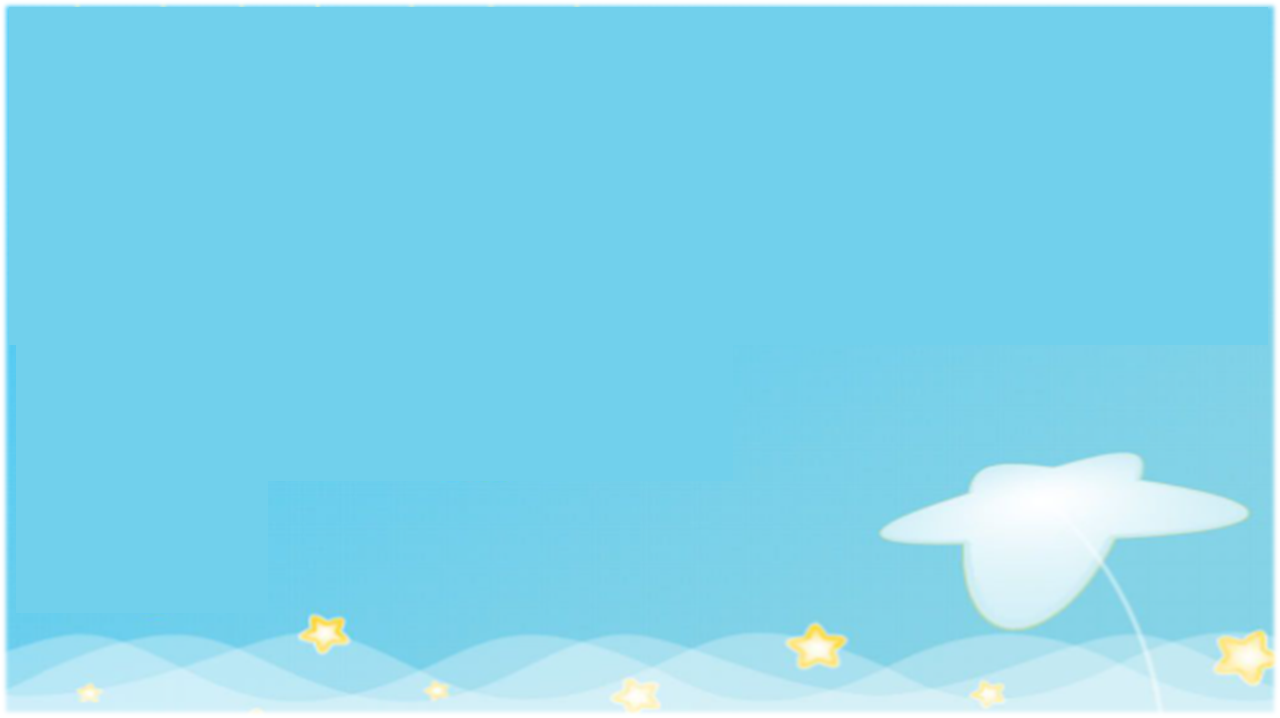 ¿Cómo podemos amar a Dios?
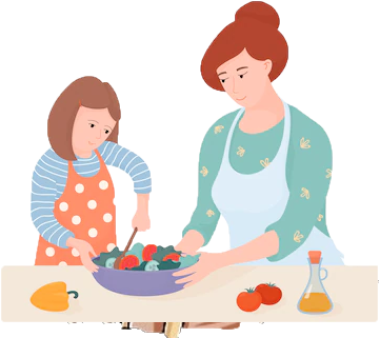 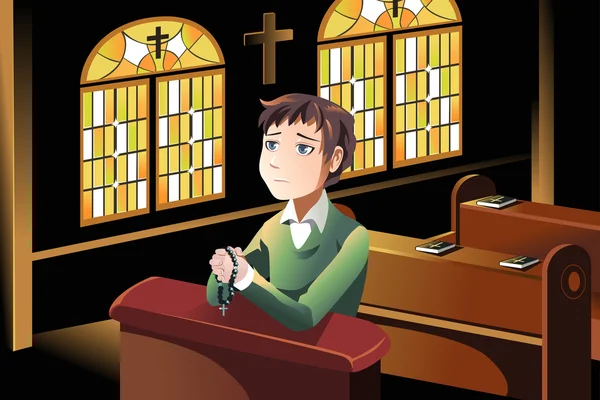 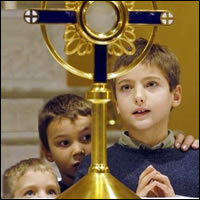 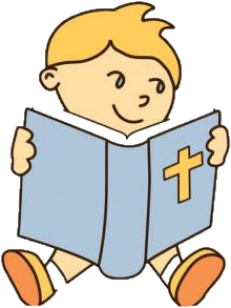 Adorándolo en el Santísimo Sacramento
Obedeciendo sus mandamientos.
Leyendo la biblia
Pasando tiempo con Él orando y en misa.
¿Cómo amamos al prójimo?
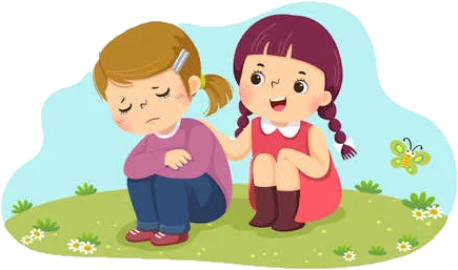 Compartiendo nuestro tiempo y cosas, ayudando y siendo amables.
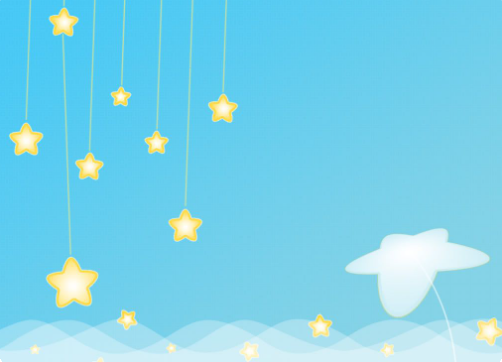 ACTIVIDADES
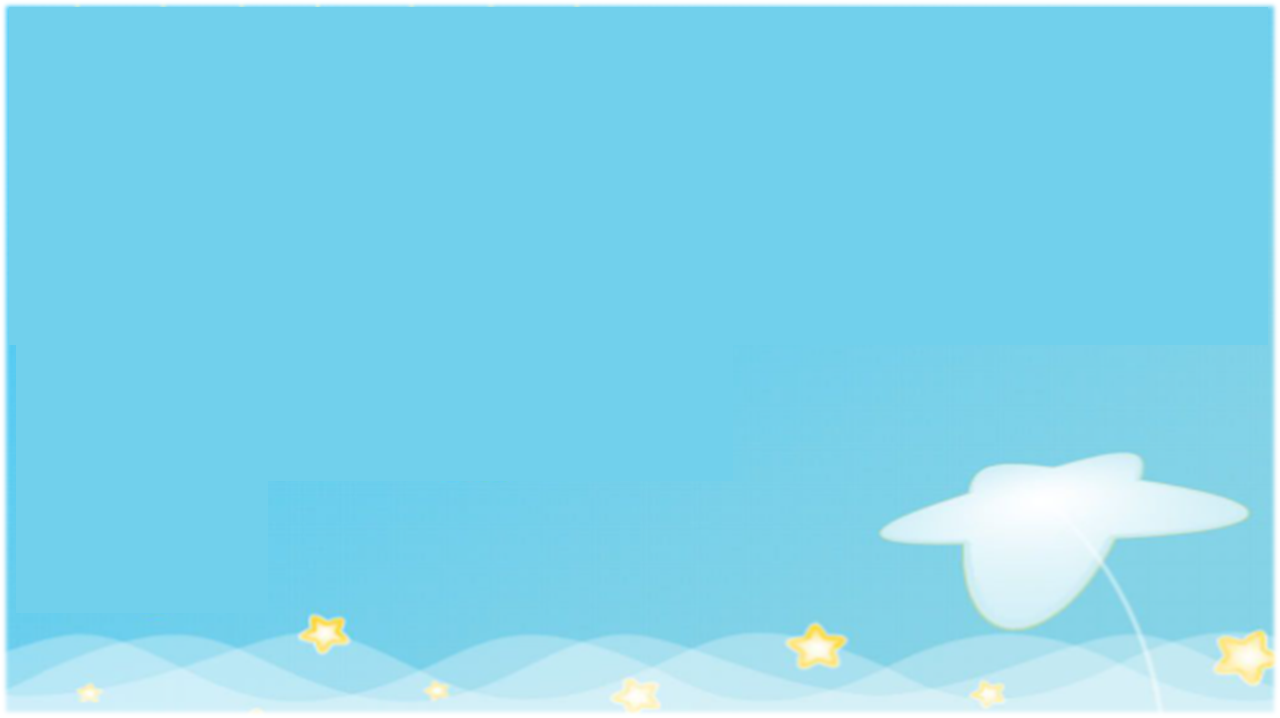 ¿Estos niños siembran para la vida eterna? Sí       o No
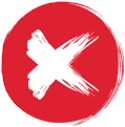 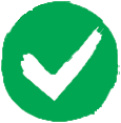 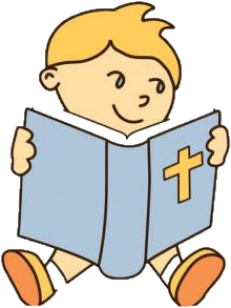 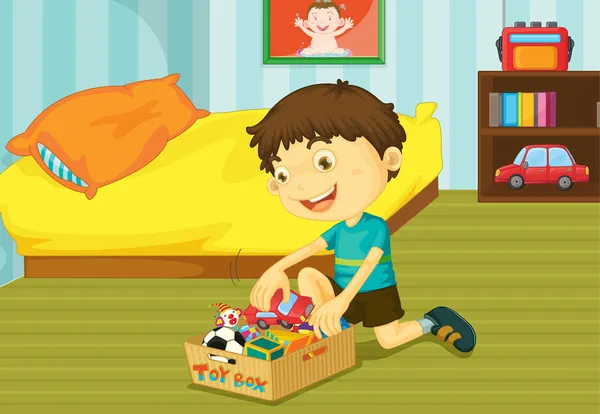 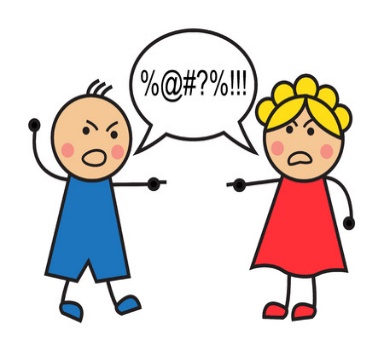 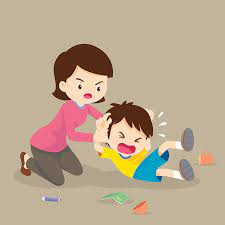 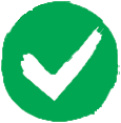 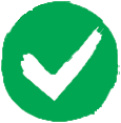 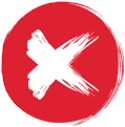 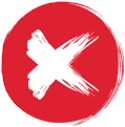 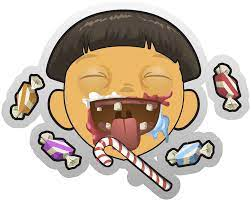 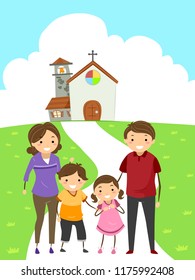 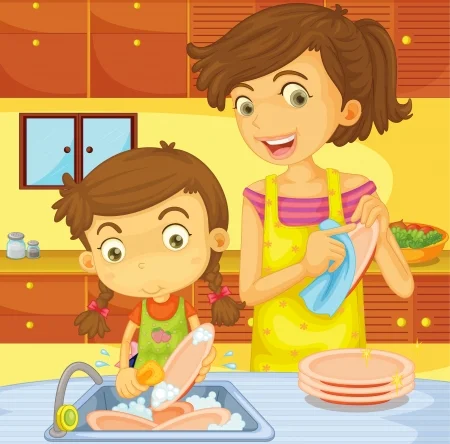 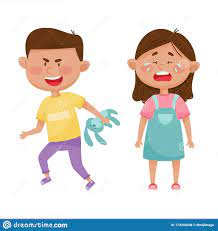 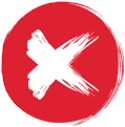 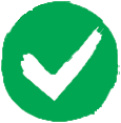 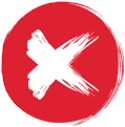 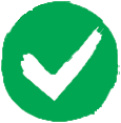 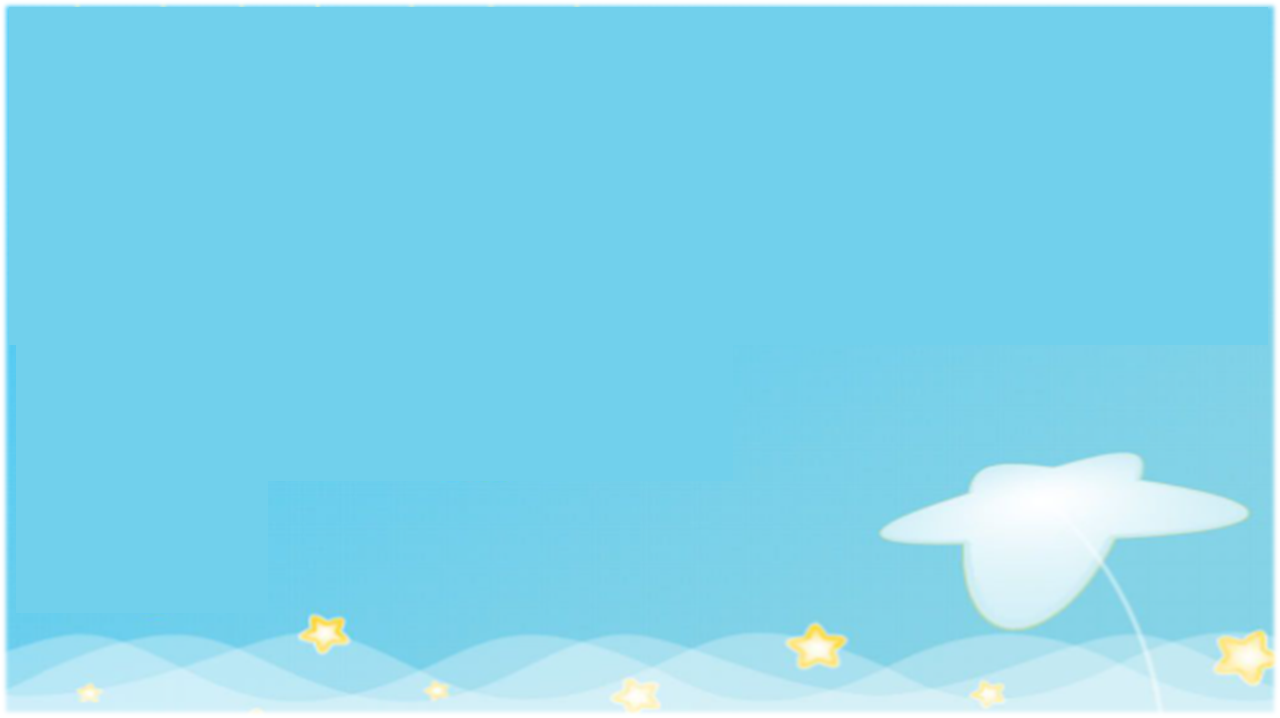 Oración
Señor, gracias por obtenernos la vida eterna. Gracias por enseñarnos como amar y como ser felices. Ayúdanos a amarte y a amarnos más todos los días. Ayúdanos a llegar a la Vida Eterna. Amen.
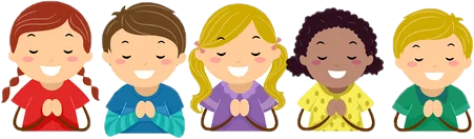 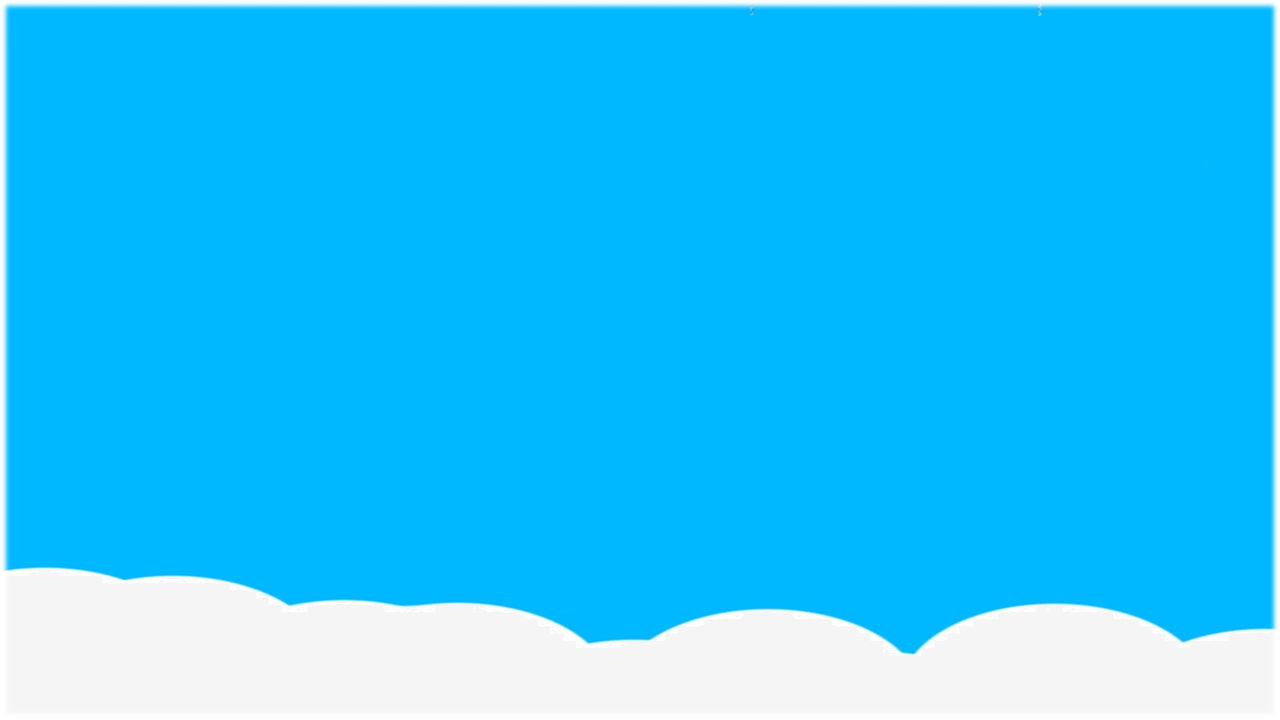 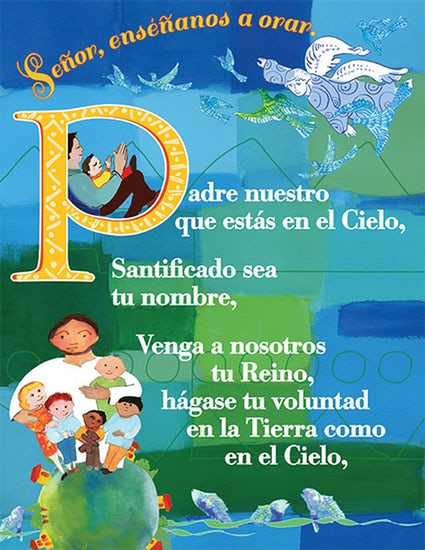 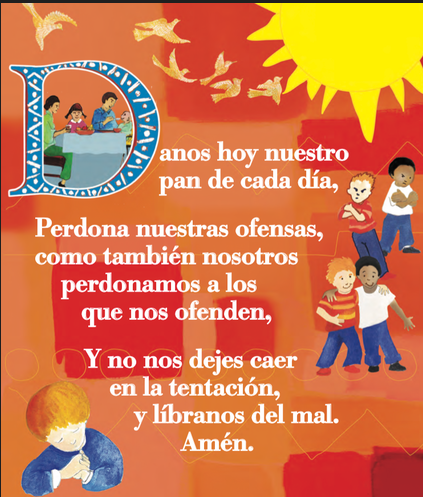 Canción: Amar unos a otros, Leo Chinga / https://youtu.be/SEsgYabIztk
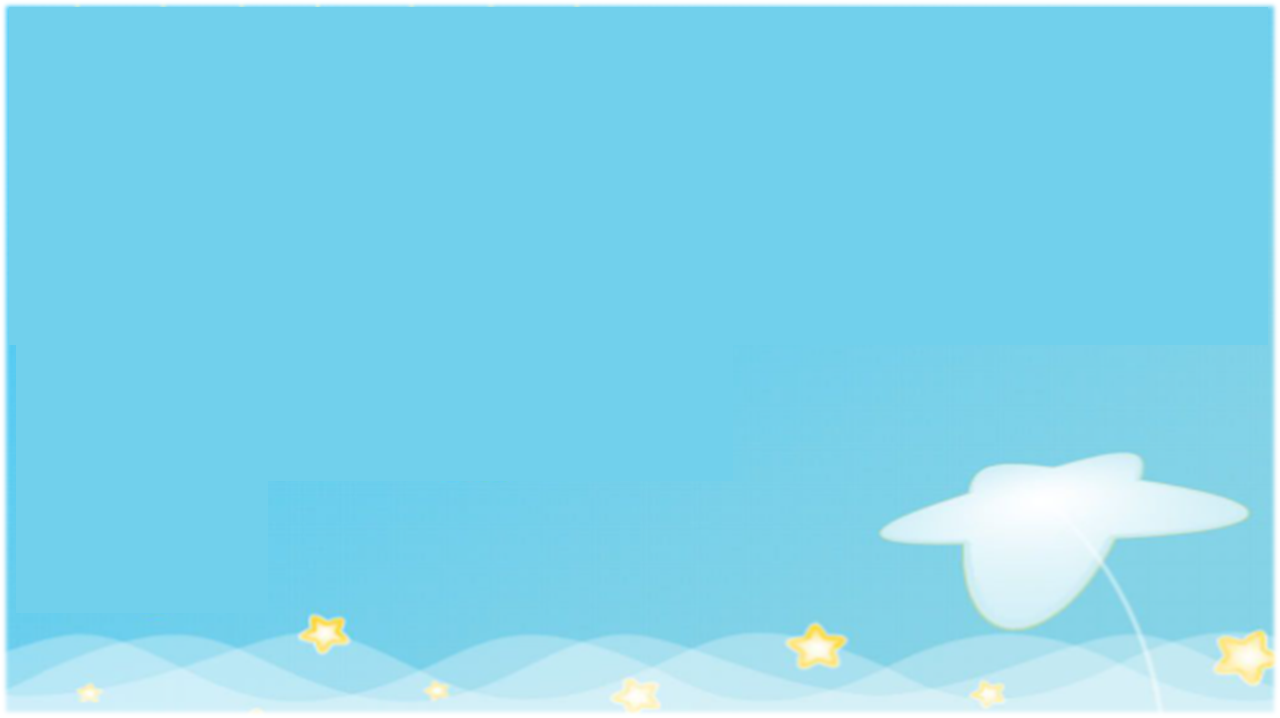